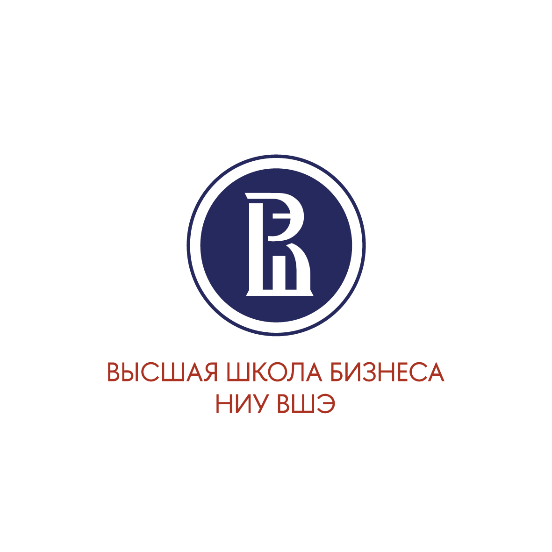 Российские быстрорастущие и малые технологические компании: структура и динамика развития
Институт менеджмента инноваций ВШБ НИУ ВШЭ    
Станислав Розмирович
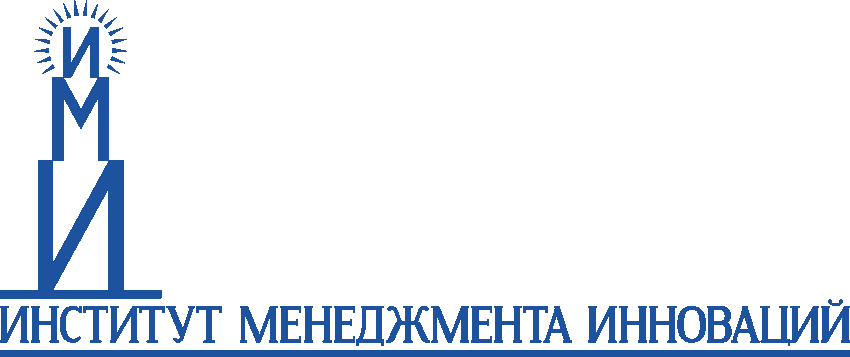 Москва, ВШБ – ноябрь 2024 г.
Значение БРК было отмечено Президентом России
В ходе заседания Совета по стратегическому развитию и национальным проектам 18.07.2022 Президентом России В.В.Путиным было указано на важное значение БРК для технологического и социально-экономического развития страны.
В.В.Путин: 
«Если совсем недавно от развития этого сектора экономики зависело эффективное, в нужном нам темпе развитие экономики и страны в целом, то сейчас от этого зависит просто выживаемость экономики. Это один из ключевых вопросов»
Указ Президента РФ «О национальных целях развития Российской Федерации на период до 2030 года и на перспективу до 2036 года» от 7 мая 2024 года
п.7. Целевые показатели по цели «Технологическое лидерство»:
е) увеличение к 2030 году выручки малых технологических компаний не менее чем в семь раз по сравнению с уровнем 2023 года*.
        * Расчетно: среднегодовой темп роста выручки – 38%
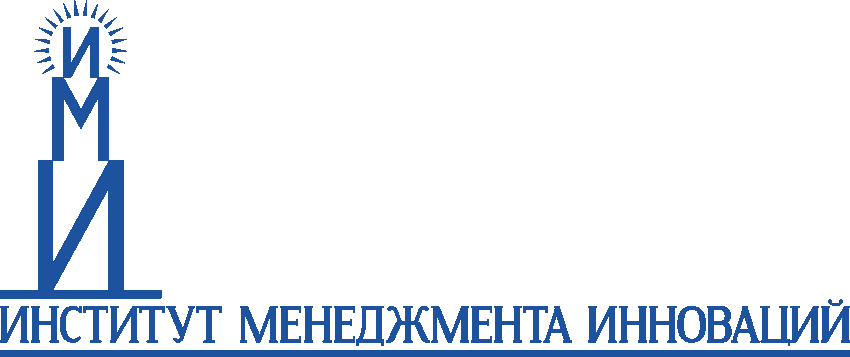 Ситуация с быстрорастущими компаниями в России

(по данным налоговой отчетности)
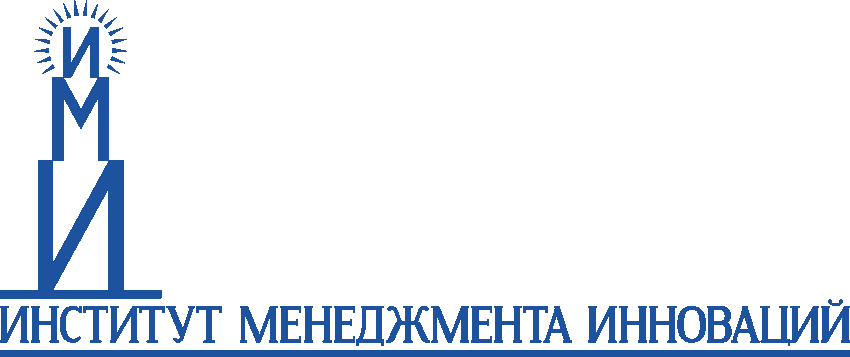 Формирование выборки быстрорастущих компаний (БРК)
Источник данных
Налоговая отчетность, БД FIRA
Всего:
1.500.000 компаний
Правовая форма
Только юридические лица
Статус
Действующие на конец 2023 г. предприятия
Зарегистрирована до 2020 г.
Возраст компании
Выборка:
185.314  компаний 
(12% от всех)
> 10 чел. (2020-2023)*
Численность персонала
* Согласно определению БРК OECD
Минимальная выручка
> 0 руб. (2020-2023)*
** Compound annual growth rate
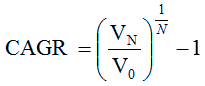 БРК:
38.038 компаний
Ежегодные темпы роста выручки за 3 последних года
где:
V0 – начальный размер выручки (2020 г.);
VN – конечный размер выручки (2023 г.);
N   – количество периодов (3 периода)
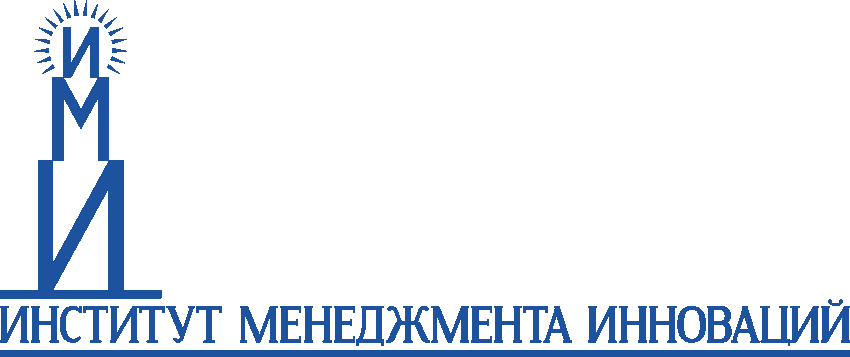 CAGR (2020-2023) > 20%**
Место БРК среди других российских компаний
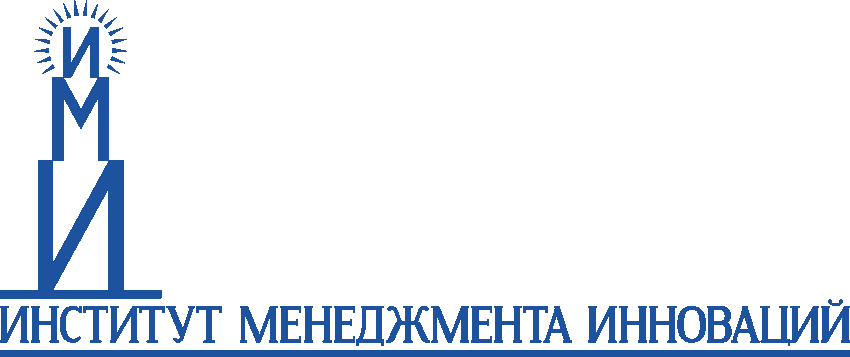 Динамика развития БРК в России
Совокупный объем выручки БРК вырос с 10 трлн до 31,4 трлн руб. 
Ежегодный прирост выручки составлял 47% 
Ежегодный прирост числа занятых составлял 17%
Динамика совокупной выручки и численности сотрудников БРК
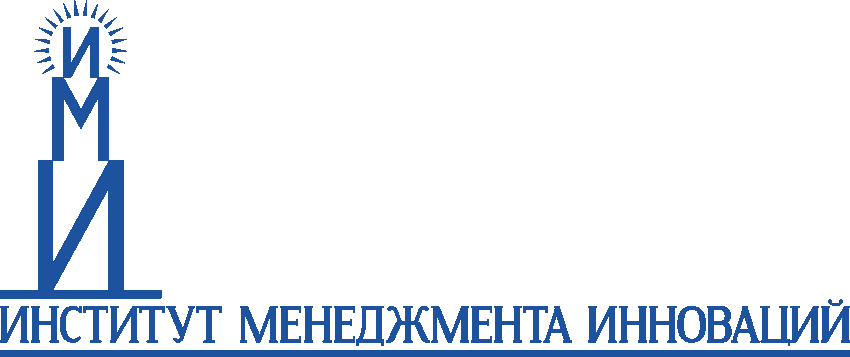 Динамика совокупной выручки и численности сотрудников всех компаний с числом занятых более 10 человек
Показатели БРК разных лет
БРК 2023 года превзошли своих предшественников по всем показателям (кроме показателя среднегодового роста численности сотрудников)
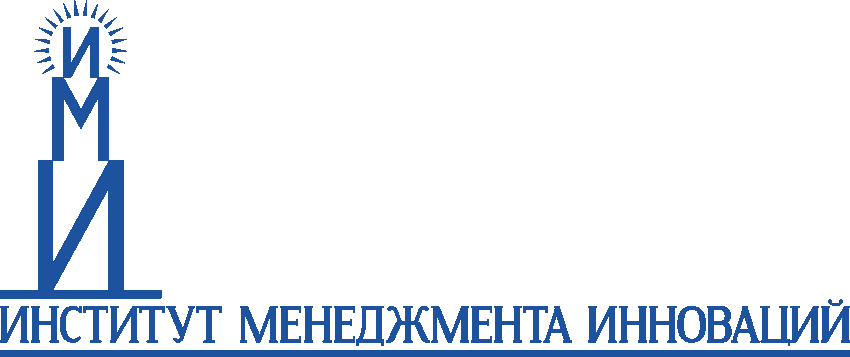 Дифференциация компаний по темпам роста выручки
Бóльшая часть (43%) российских компаний с числом занятых более 10 человекв период с 2020 по 2023 год сократила размер своей выручки – совокупно на 12 трлн рублей
Динамика совокупной выручки трех групп компаний (трлн руб.)
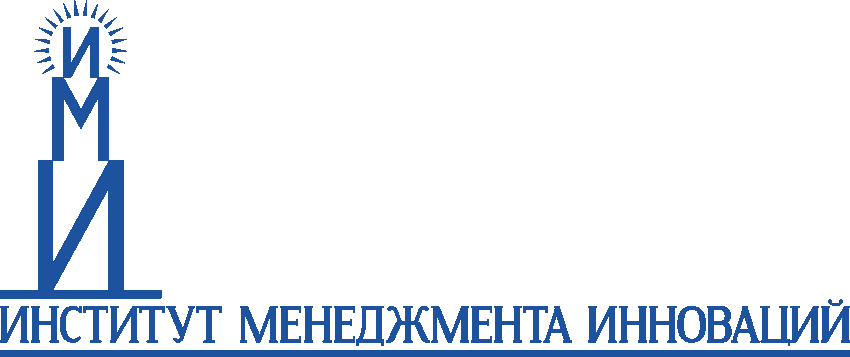 Вклад БРК в прирост выручки
В России в период с 2020 по 2023 гг. БРК внесли основной вклад в прирост выручки
Из 185.314 компаний выборки выручка за 2020-2023 гг. выросла только у 105.605 (57%)

Прирост выручки у компаний с растущей выручкой составил 28,6 трлн руб.

При этом у БРК выручка выросла на 21,4 трлн руб.
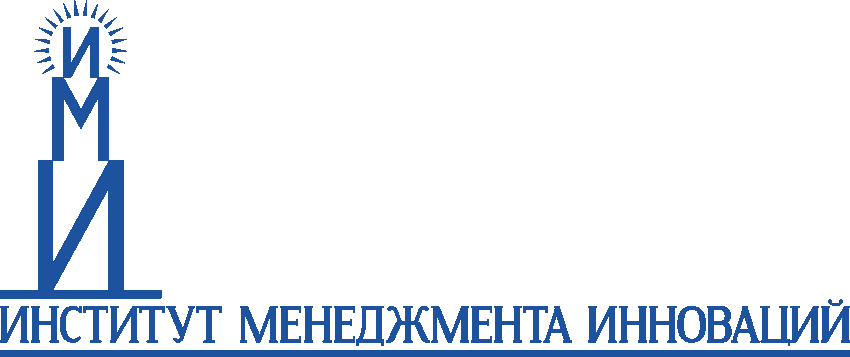 Вклад БРК в экономический рост
В период 2020-2023 гг. компании без роста выручки сократили 995 тыс. рабочих мест

Новые рабочие места создавали только компании с растущей выручкой (1,44 млн рабочих мест)

Из них 1,1 млн рабочих мест (77%) создано БРК
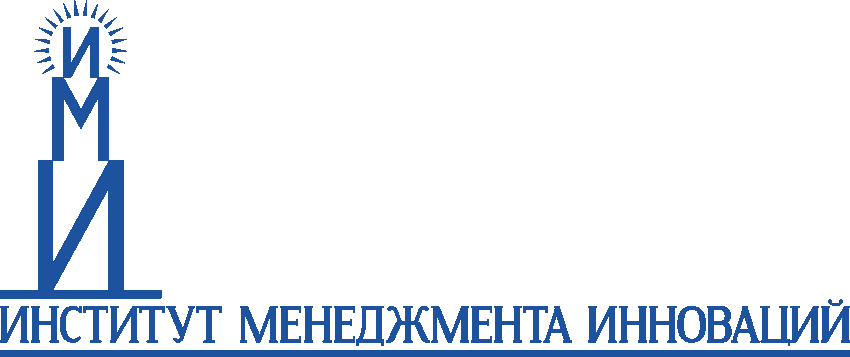 Выработка на одного сотрудника у БРК
Рост российских БРК происходит за счет повышения производительности труда, а не экстенсивного расширения
В целом по всем компаниям выработка с 2020 по 2023 год росла на 6% ежегодно (с 6 до 7 млн рублей на человека)

У БРК выработка резко выросла: с 5,5 млн рублей в 2020 году до 10,8 млн рублей в 2023 году – почти в 2 раза, рост на 25% ежегодно
Основные характеристики БРК: возраст
Распределение компаний по сроку существования
Больше половины БРК (52%) составляют относительно молодые компании в возрасте не более 10 лет, в то время, как среди всех компаний таких «молодых» компаний только 38%. 


В последних двух циклах наблюдений БРК достаточно весомо увеличилась доля самых молодых компаний: рост с 5-7% в 2020 и 2021 годы до 12% в 2022 году и 15% в 2023 году.
Изменения возрастной структуры БРК за разные годы наблюдения
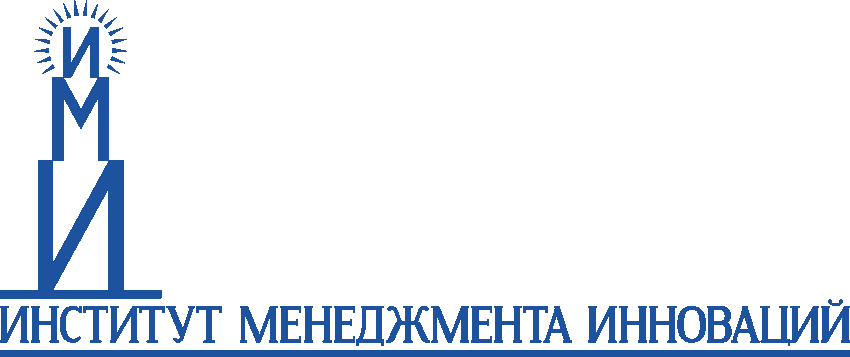 Основные характеристики БРК: размер
Распределение компаний по размеру бизнеса
Основную часть БРК (83%) составляют микро- и малые предприятия.

Среди БРК в сравнении со всеми российскими компаниями значительно меньше доля микропредприятий: 40% по сравнению с 58% среди всех компаний.  

Среди БРК от года к году наблюдается, с одной стороны, неуклонное снижение доли микропредприятий, а с другой, рост доли малых и средних предприятий. Доля крупных предприятий относительно стабильна
Внешняя окружность – все компании, внутренняя окружность – БРК
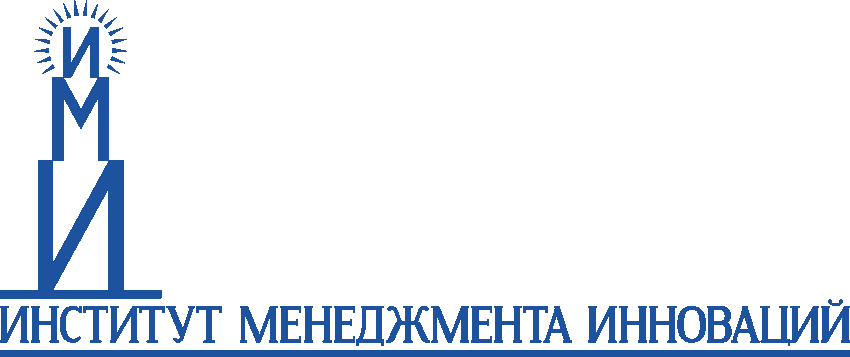 Основные характеристики БРК: темпы роста
Распределение БРК по среднегодовым темпам роста выручки в период 2020-2023 годы
Наиболее велика группа БРК, выручка которых в период 2020-2023 годы растет с минимальным превышением барьерных 20% в год, отделяющих их от остальных, «медленно растущих», компаний

Структура БРК по темпам роста выручки за предыдущие циклы наблюдений и за 2023 год не имеет существенных отличий друг от друга
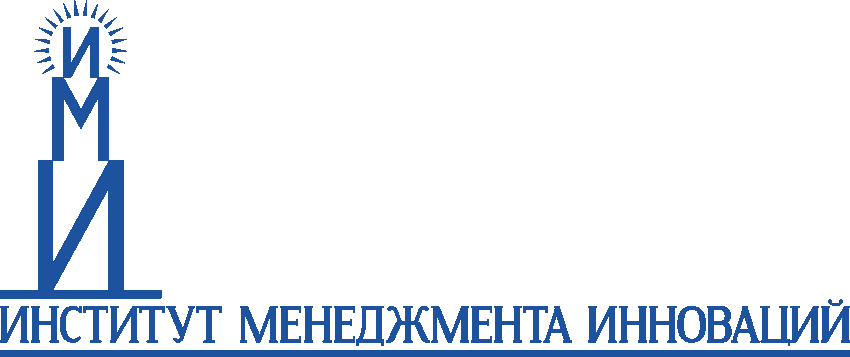 Основные характеристики БРК: регионы
Распределение компаний по регионам (федеральным округам)
Региональная структура БРК в целом мало отличается от аналогичной структуры по всем компаниям. Что означает, что БРК не концентрируются особым, отличным от остального бизнеса, образом, а скорее, представлены прямо пропорционально общей деловой активности

Основными центрами притяжения БРК являются наиболее экономически и инфраструктурно развитые регионы, такие, как Москва, Приволжский и Центральный ФО в целом
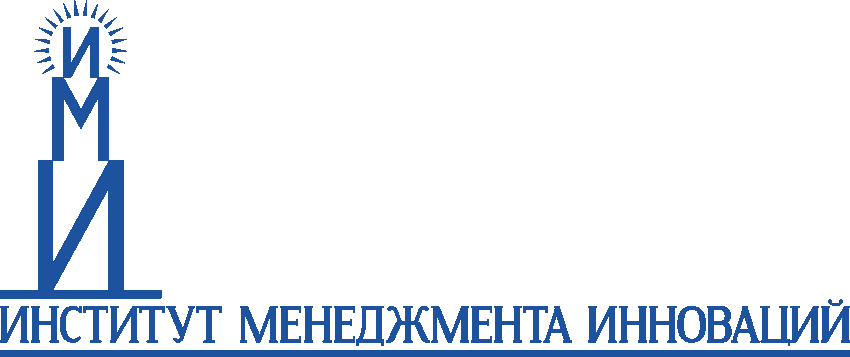 Распределение БРК по секторам экономики: число компаний
На первых позициях по числу компаний среди БРК с явным отрывом от остальных представлены три сектора: «Торговля», «Строительство» и «Наукоемкие рыночные услуги»
К высокотехнологичным секторам относится 13% БРК («техногазели»)
Повышенная «концентрация» БРК заметна в секторах «Деятельность гостиниц и предприятий общепита», «Строительство», «Средне-низкотехнологичное» и «Средне-высокотехнологичное» производства

Снижена доля БРК в таких секторах, как «Операции с недвижимым имуществом», «Энергетика» и «Сельское хозяйство и рыболовство»
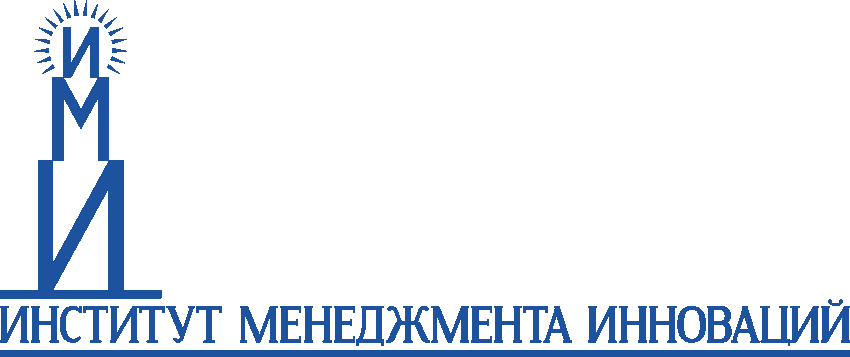 Распределение БРК по секторам экономики: размер выручки
В наибольшей степени совокупный размер выручки вырос в таких секторах, как «Наукоемкие рыночные услуги» (средний ежегодный рост на 62%), «Добыча полезных ископаемых» (+56% ежегодно), «Иные наукоемкие услуги» (+55% ежегодно), «Низкотехнологичное производство» (+52% ежегодно)

В наименьшей степени совокупная выручка выросла у БРК в таких секторах, как «Средне-низкотехнологичное производство» (+37%), «Деятельность гостиниц и предприятий общепита» (+39%), «Сельское хозяйство и рыболовство» (+42%)
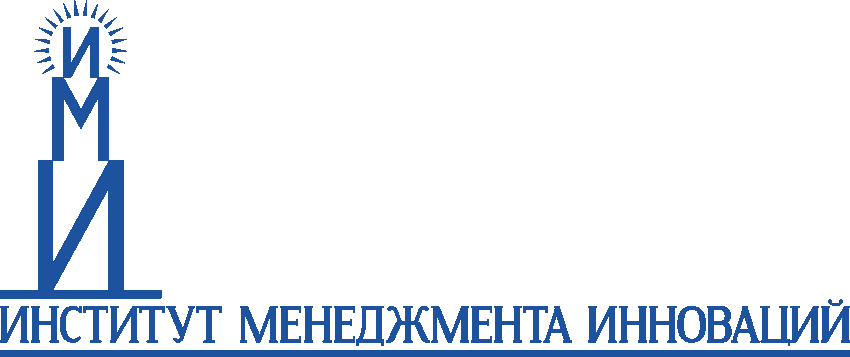 Распределение БРК по секторам экономики: число сотрудников
В наибольшей степени рост числа занятых произошел в таких секторах, как «Высокотехнологичные наукоемкие услуги» (среднегодовой рост на 24,2%), «Торговля» (+21,1%), «Строительство» (+20,6%)

Наименьшие темпы прироста числа занятых наблюдаются в секторах «Иные наукоемкие услуги» (среднегодовой рост на 9,5%), «Операции с недвижимым имуществом» (12,1%), «Деятельность гостиниц и предприятий общепита» (12,2%), «Средне-низкотехнологичное производство» (12,8%).
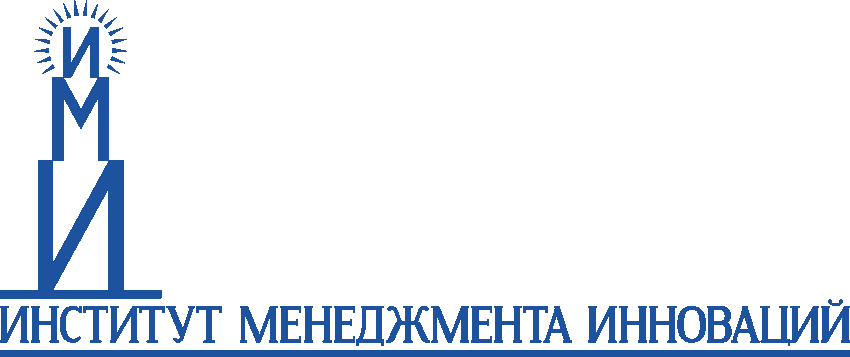 Распределение БРК по секторам экономики: выработка
Наиболее быстро выработка росла в секторах «Иные наукоемкие услуги» (+41% в среднем за год), «Наукоемкие рыночные услуги» и «Добыча полезных ископаемых» (по +36%). 

Наименьшие темпы роста были в секторах «Высокотехнологичные наукоемкие услуги» (+16% в среднем за год), «Торговля» (+18%) и «Транспортировка и хранение» (+20%).
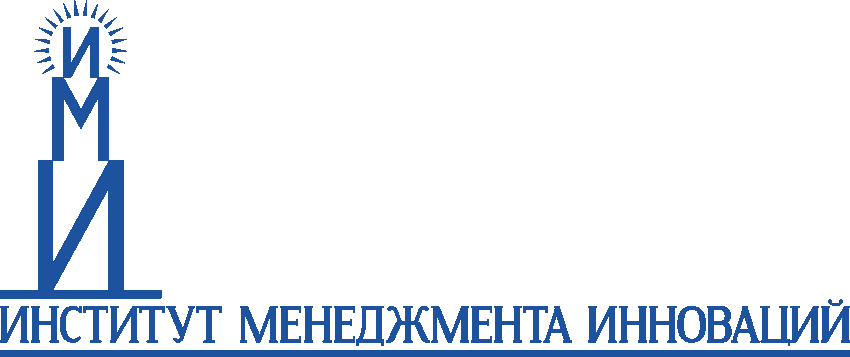 Повторяемость роста выручки БРК: подход
Из 38038 БРК для анализа устойчивости роста были выделены 20205, у которых оказались данные о выручке за все годы с 2015 года – 53% от всех БРК 

Из массива всех компаний с числом сотрудников не менее 10 человек (185 314 компаний) были выделены 123 651 компаний для анализа – 67%
Эпизоды быстрого роста
2023
2022
2021
2020
2019
2018
2017
2016
2015
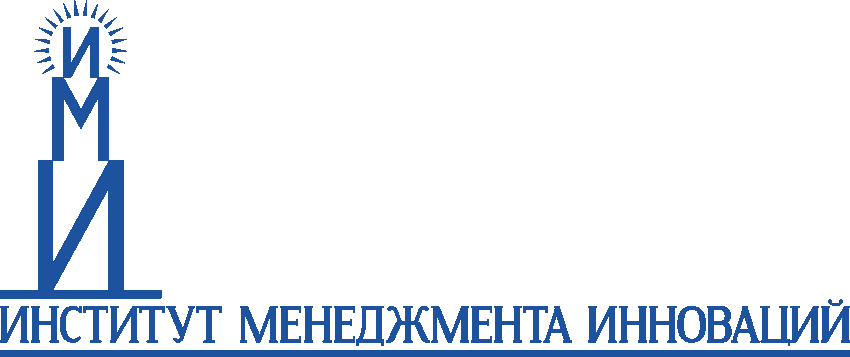 Повторяемость роста выручки БРК: расчеты
Среднее число периодов повторного роста для БРК-2023 оказалось равным 1,81 периода, для всех компаний – 1,07 периода.
Для сравнения: среднее число пережитых БРК-2022 периодов быстрого роста составляло 2,01 периода, БРК-2021 – 1,87
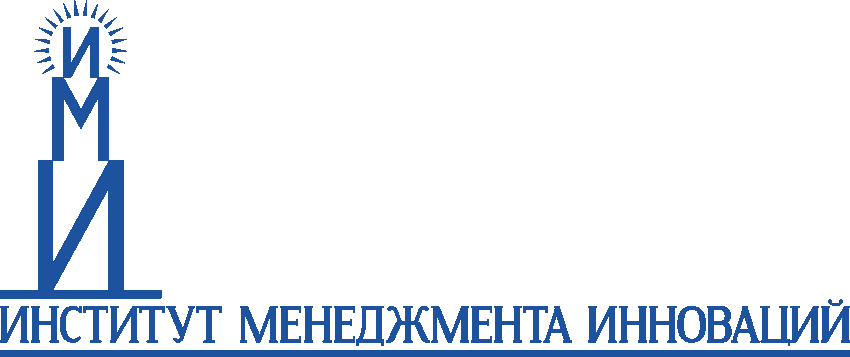 Особенности развития малых технологических компаний
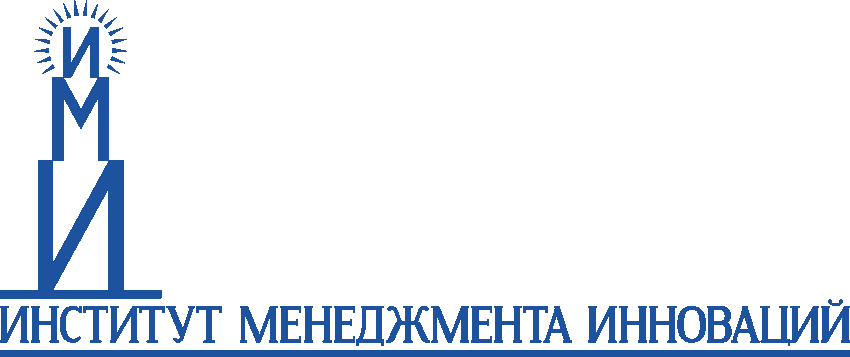 Распределение МТК по темпам роста
Доля БРК среди МТК выше, чем в среднем по стране: среди всех МТК их 12% (в целом по России – 2,5%), среди МТК с 10 и более сотрудниками – 43% (по России – 21%)
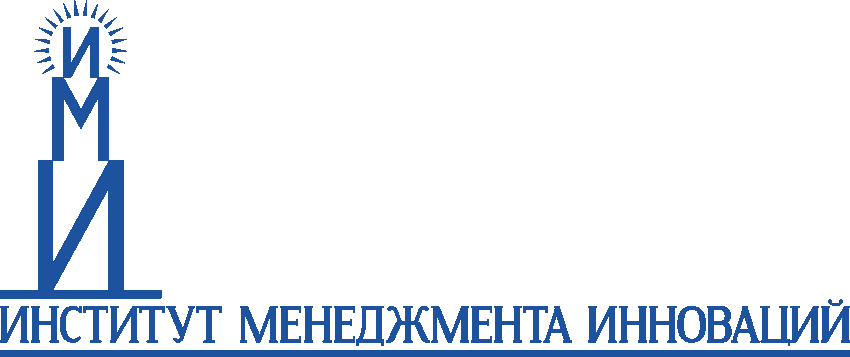 Распределение МТК по темпам роста
Распределение МТК по темпам роста числа сотрудников
Распределение МТК по темпам роста выручки
Примерно 10-15% от всех МТК находится в состоянии фактического отсутствия хозяйственной деятельности. Еще около 15-20% находятся либо в стагнации, либо демонстрируют ухудшение показателей своей деятельности.
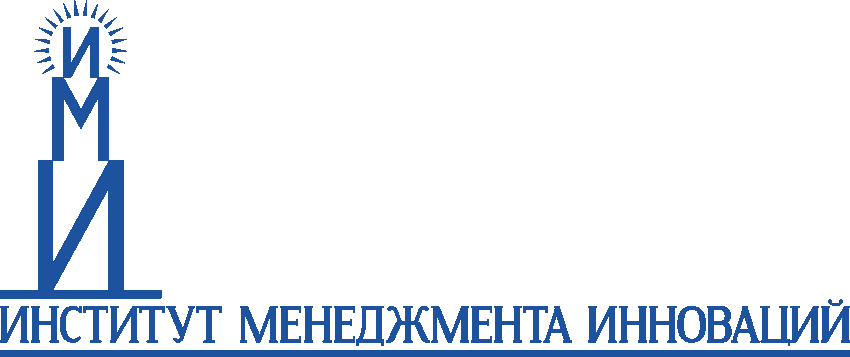 Динамика развития МТК и БР МТК
Среднегодовой темп роста выручки МТК – 18%, БР МТК – 47%
Все МТК
БР МТК
Рост совокупной выручки (млрд рублей, столбцы)и совокупной численности сотрудников (человек, кривая)
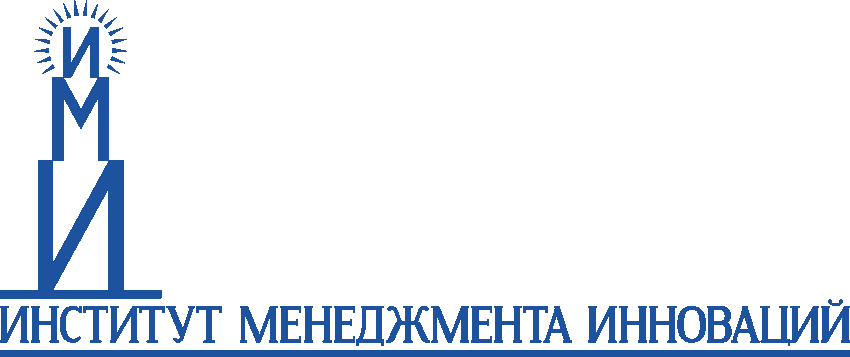 Основные характеристики МТК: размер
Среди МТК чрезвычайно высока доля микропредприятий
Распределение МТК по размеру выручки по классификации МСП
Распределение компаний с числом сотрудников более 10 человек по размеру бизнеса (по размеру выручки), %: внешняя окружность – МТК, внутренняя окружность – все компании.
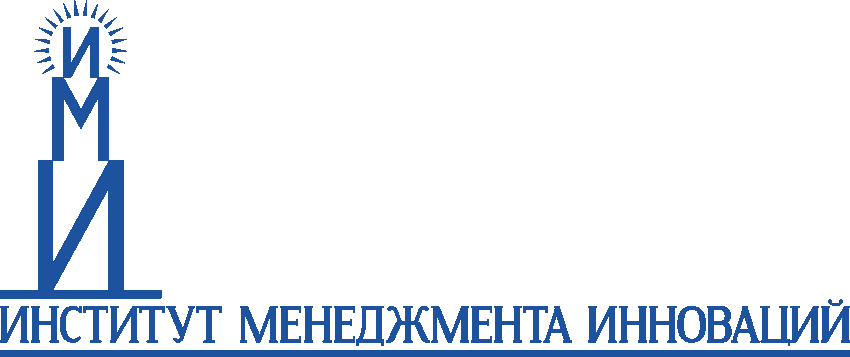 Распределение МТК по размеру выручки по классификации МТК из Постановления Правительства № 1847
Основные характеристики МТК: регионы
Среди МТК чрезвычайно высока (48%) доля компаний, находящихся в Москве. При этом в сравнении с данными по всем российским компаниям рейтинг регионов остался неизменным.
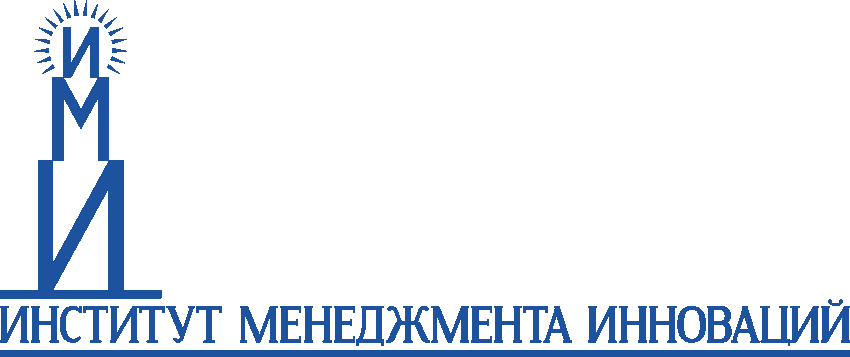 Распределение МТК в региональном разрезе
Распределение в региональном разрезе МТК и всех компаний (те и другие – с числом сотрудников более 10 человек)
Распределение МТК по секторам экономики
Отраслевая структура МТК явно перекошена в сторону сектора «Высокотехнологичные наукоемкие услуги» (78% среди МТК и по 64% и 62% в остальных категориях). 
Почти половина всех МТК в этом секторе (40% от всех МТК) относятся к различного рода ИТ-услугам или разработке ПО, а другая половина (38%) заняты в такой подотрасли, как «Научные исследования и разработки».
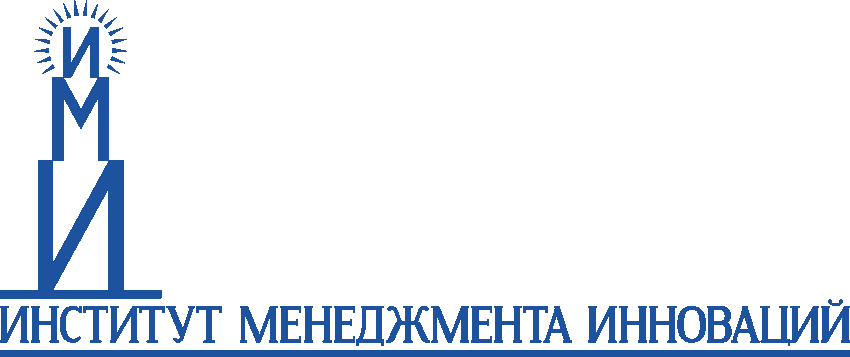